The New FDA Menu Labeling Law and You
What you need to know
What is the new FDA menu labeling law?
By May 7, 2018 most chain restaurants, convenience stores, coffee shops, and food outlets that have 20 or more units serving similar menus are required to comply with the new law.
What is the new FDA menu labeling law?
To be covered, an establishment must be a restaurant or similar retail food establishment, as defined in the final rule. In addition, such establishment must: 
be part of a chain of 20 or more locations
doing business under the same name 
offering for sale substantially the same menu items.
Examples of food outlets that require menu labeling
Meals from sit-down restaurants
Foods purchased at drive-through windows
Take-out food, such as pizza
Foods, such as made-to-order sandwiches, ordered from a menu or menu board at a grocery store, convenience store or delicatessen
Foods you serve yourself from a salad or hot food bar 
Muffins at a bakery or coffee shop
Popcorn purchased at a movie theater or amusement park
A scoop of ice cream, milk shake or sundae from an ice cream store
Hot dogs or frozen drinks prepared on site in a convenience or warehouse store
Certain alcoholic beverages
Where does calorie information need to be displayed?
All menus that customers rely on when deciding what to order must display the calories for each item in the same size lettering and readability as the price, including:

Printed menus
Digital menu boards
Printed menu boards
Kiosk ordering screens
Mobile ordering screens
Drive thru menus
Succinct statement on calories
These menus must also display text about the average daily caloric intake a person needs, as a reference point, such as:

“2,000 calories a day is used for general nutrition advice, but calorie needs vary.”
Complete nutrition data available on demand
Complete nutrition information on your menu items, including total calories, calories from fat, total fat, saturated fat, trans fat, cholesterol, sodium, total carbohydrates, fiber, sugars, and protein—will have to be made available in writing on request.
In addition, covered establishments will also be required to post a statement on menus and menu boards about the availability of such additional written nutrition information.
This can be a brochure, a laminated sheet, a handout, or on screen display, such as a web page a customer or your staff can summon while ordering.  Consider the ADA needs of customers as well.
Some of this can be tricky
How do you handle menu labeling on a self service buffet with many items?
What about combo meals at a single price?
How do you label menu items that have customizable ingredients, like a build-to-order sandwich or a pizza with a variety of toppings?
Does a promotional poster in a storefront that depicts a menu item and its price require calories to be posted as well?
Do you label nutrition content by the container, by the serving measure, by the ounce?
What about condiments and toppings?
We can help!
Menu Analytics can review your menus and recipes and provide detailed nutrition data that you will need to update your menu boards, digital signs, drive through menus, and for complete information for customer requests.
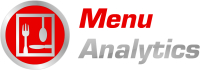 Getting the data you need to comply in 3 easy steps
Contact us for a no obligation discuss of your needs
www.menuanalytics.com
If you would like to discuss your food service operation’s need for nutrition services, we would be happy to talk with you.  Drop us a note and we will be in touch right away!

Lisa Eberhart, RD, LDN, CDE – Director of Nutrition Services  
919-880-4562
lisa@menuanalytics.com

Randy Lait, CASP – Director of Business Services
919-779-7681
randy@menuanalytics.com